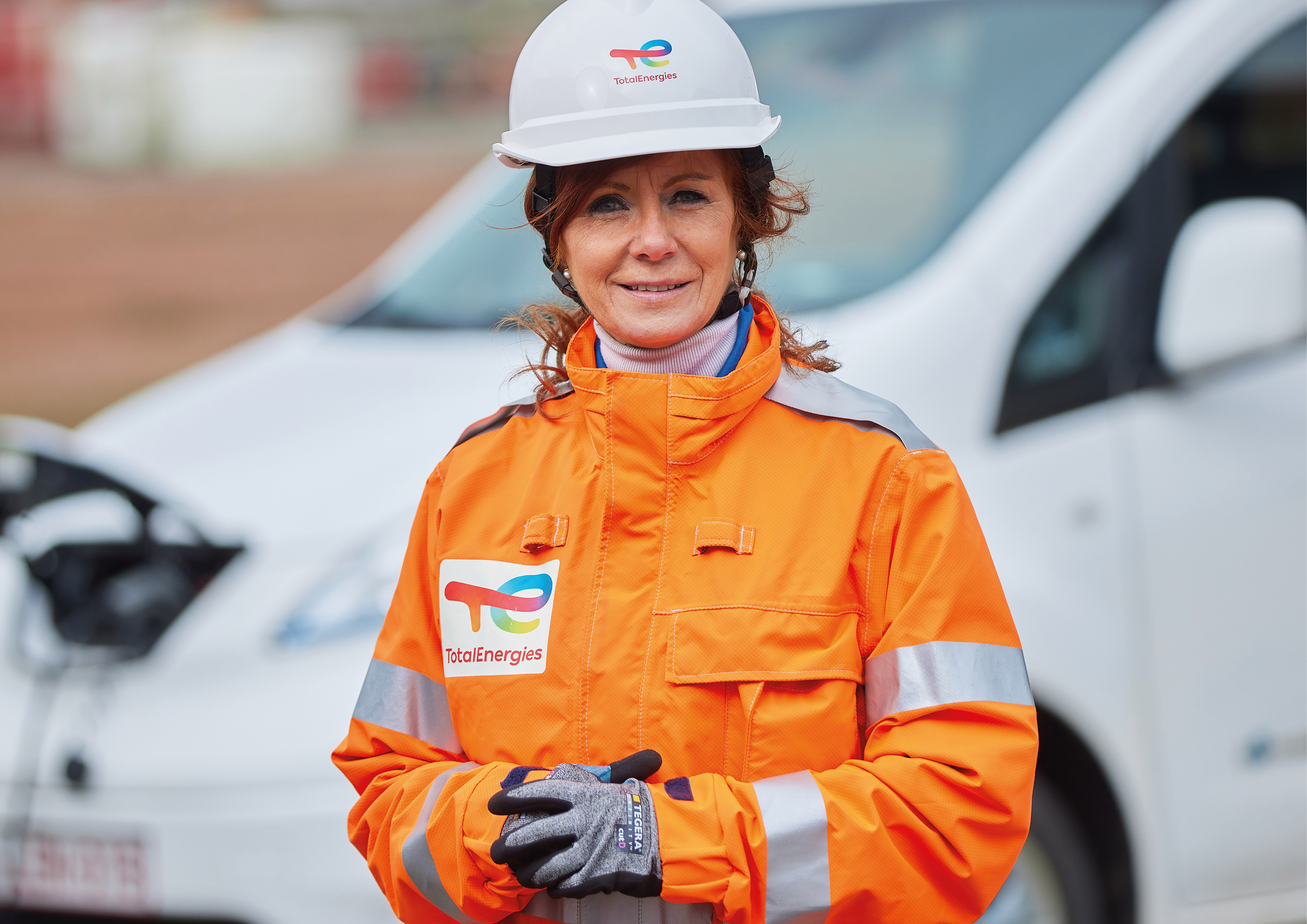 Je suis #SafeDriver
Je suis attentive aux autres en conduisant
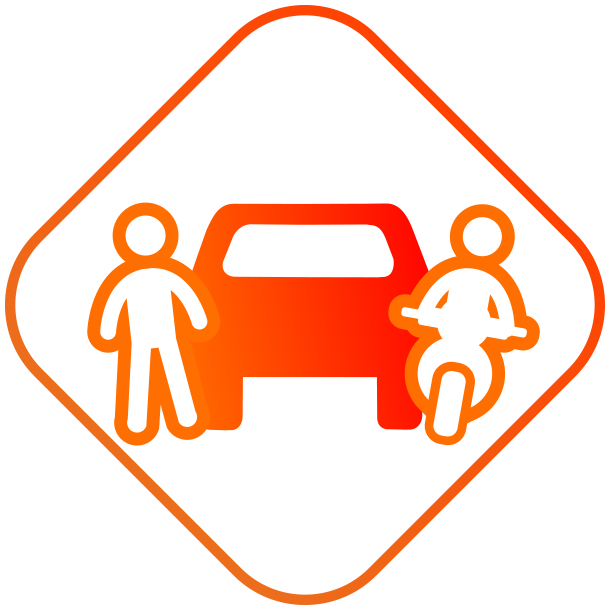